BLM1A/1B
VAKLEER

8 januari 2019

Docent: Lodewijk Danser
ldanser@deltion.nl
Kerntaak 1, Hoofdstuk 7
Borden in het magazijn
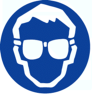 gebodsbord
geeft aan wat je moet 
doen
verbodsbord
geeft aan wat je niet
mag doen
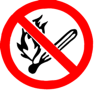 waarschuwingsbord
waarschuwt tegen 
gevaar
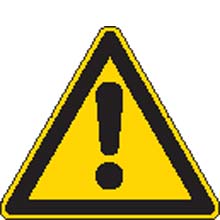 reddingsbord
geeft aan waar je een 
levensreddende maat-
regel kunt vinden
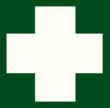 brandbestrijdingsbord
geeft aan waar je een 
brandbestrijdingsmiddel
kunt vinden
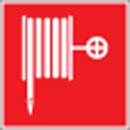 combinatiebord
geeft meerdere 
maatregelen aan
Kerntaak 1, Hoofdstuk 8
Derving
derving
bekende derving
onbekende
derving
criminelederving
criminelederving
niet-criminelederving
niet-criminelederving
Gevolgen van derving
hogere kosten
lagere omzet
lagere kwaliteit
lagere leveringsbetrouwbaarheid
Kerntaak 1
Onderhoud en schoonmaak
Onderhoud in het magazijn
preventief onderhoud
	onderhoud uit voorzorg om schade te voorkomen
curatief onderhoud
	onderhoud als er sprake is van slijtage, schade of een mankement, waardoor  reparatie nodig is
Organisatie van onderhoud
uitbesteden
in eigen beheer uitvoeren
combinatie van uitbesteden en in eigen beheer uitvoeren
Het schoonmaakplan
Wat moet er schoongemaakt worden? 
Wanneer moet er schoongemaakt worden?
Hoe vaak moet er schoongemaakt worden?
Welke schoonmaakmiddelen gebruik je?
Welke hulpmiddelen gebruik je?
Wie gaat schoonmaken?
Wat is de juiste schoonmaakmethode?
vuil
droog vuil
aangekleefdvuil
zichtbaar 
vuil
onzichtbaar
vuil
Vragen?